OzoBot Lab 3
Content-Objective:
 Learn robot programming using OzoBlockly block programming
Language-Objective:
 Program OzoBot robots to “Dance” using OzoBlockly block programming sequences
Do today’s Starter Quiz!(in Canvas)
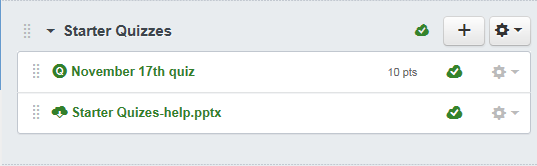 OzoBot (Block Programming)OzoBot Lab 3: OzoBot Dancing using OzoBlockly
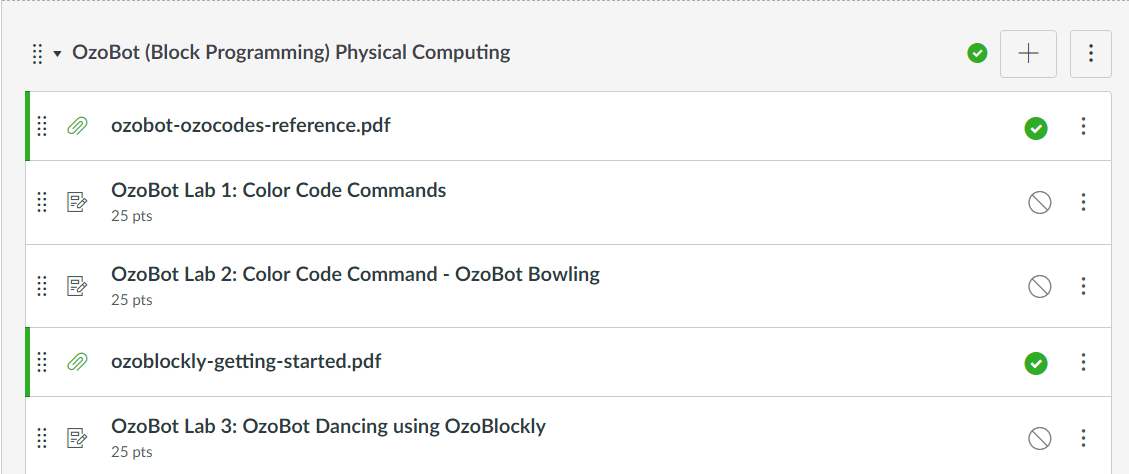 Step 1: Tutorial VideoOzoBot Lab 3: OzoBot Dancing
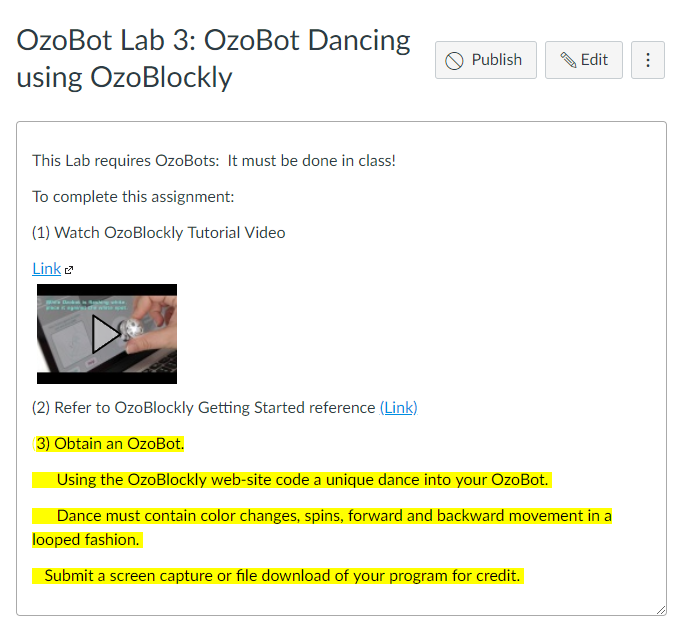 Today’s TaskCode OzoBot using OzoBlockly block programming to make OzoBot dance. Note: Main TaskProgram OzoBot’s to perform an entertaining dance sequence.
Work with a partnerObtain SuppliesOzoBot, OzoBlockly sheets
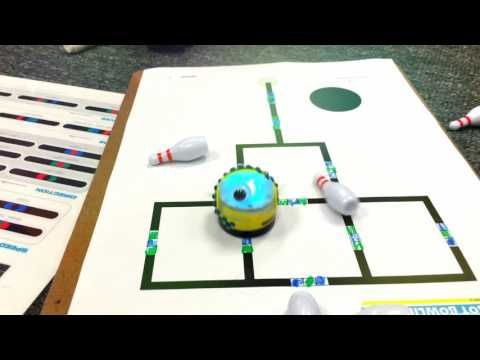 Open OzoBLockly Web Site(ozoblockly.com)
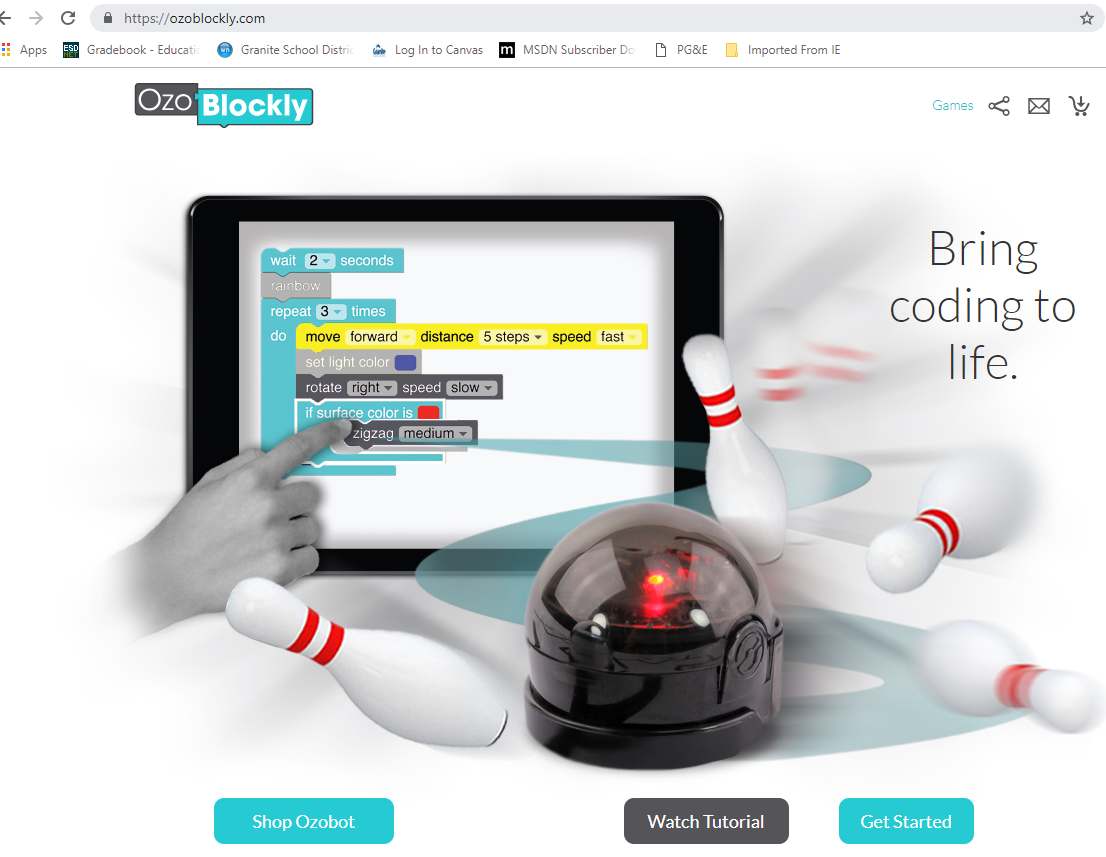 Example OzoBlockly Program
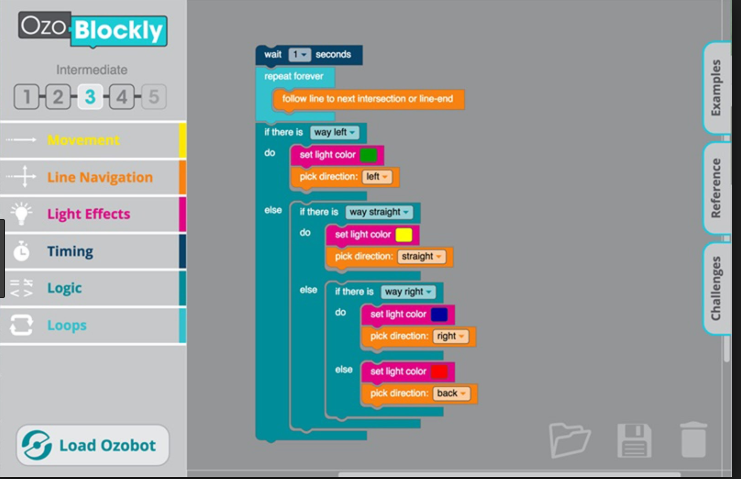 Practice Coding OzobotTask: Use creativity with commands and Have OzoBot move in a dancing style.
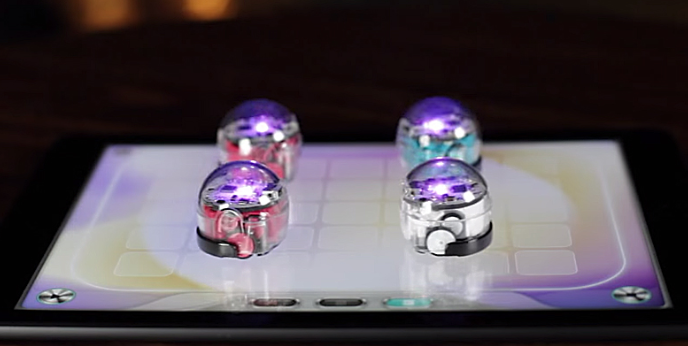 Report Success Level in Canvas:  If possible submit photos of OzoBot Dancing.
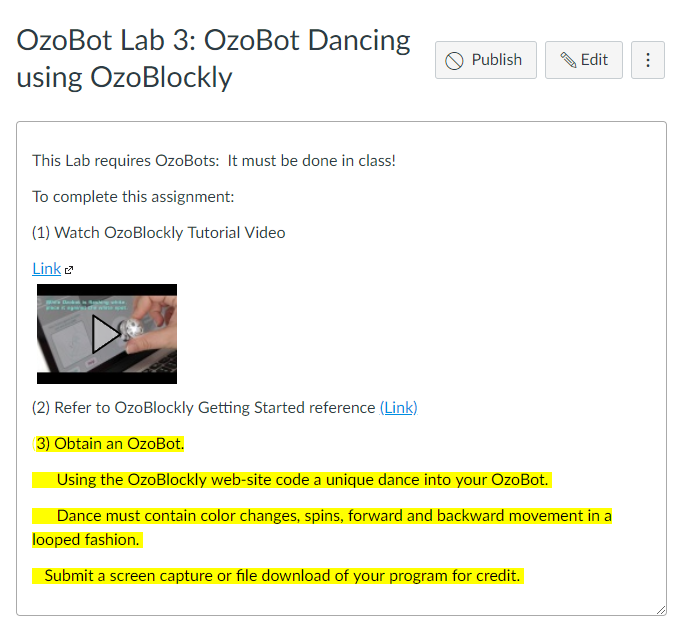